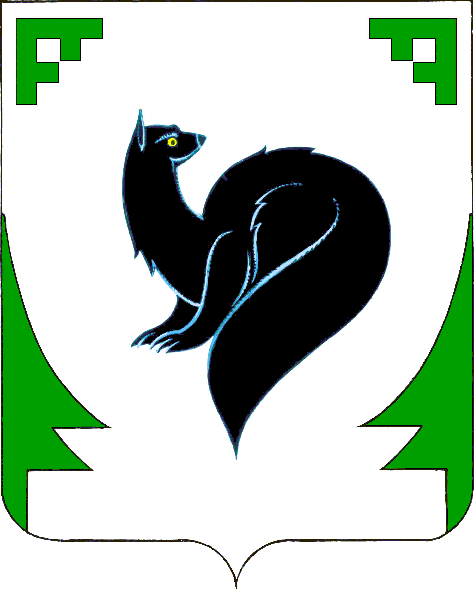 Координатор – департамент инвестиций и проектного управления администрации города

Исполнители: 
Департамент муниципального заказа администрации города;
Департамент муниципальной собственности администрации города;
Департамент инвестиций и проектного управления администрации города;
Управление информационной политики администрации города
Поддержка и развитие малого и среднего предпринимательства на территории городского округа город Мегион на 2014-2020 годы
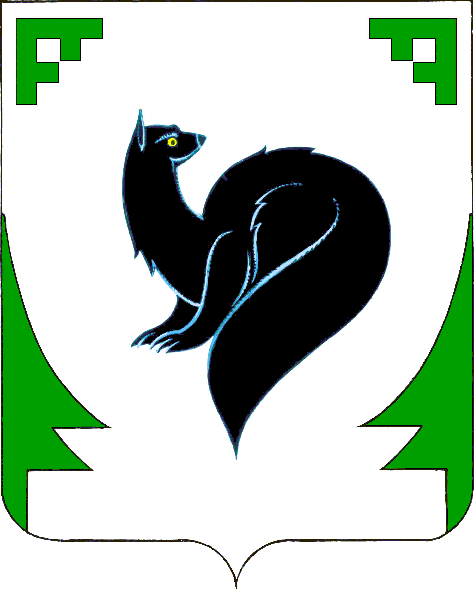 Цели и задачи муниципальной программы
Цель - повышение роли малого и среднего предпринимательства в экономике городского округа город Мегион 
  
Задачи - совершенствование механизмов финансовой и имущественной поддержки;
информационно–консультационная поддержка субъектов малого и среднего предпринимательства
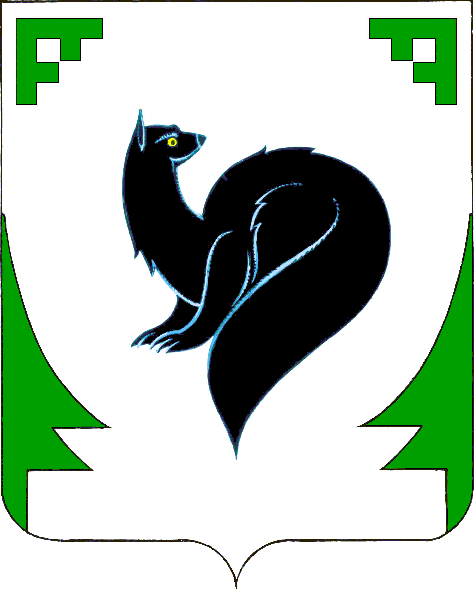 Целевые показатели муниципальной программы
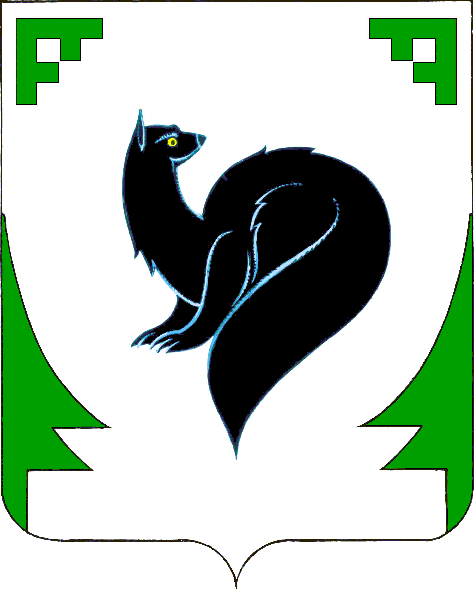 Основные мероприятия муниципальной программы
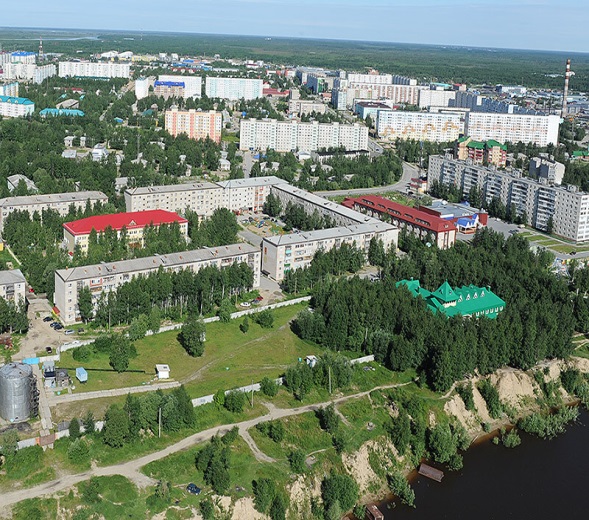 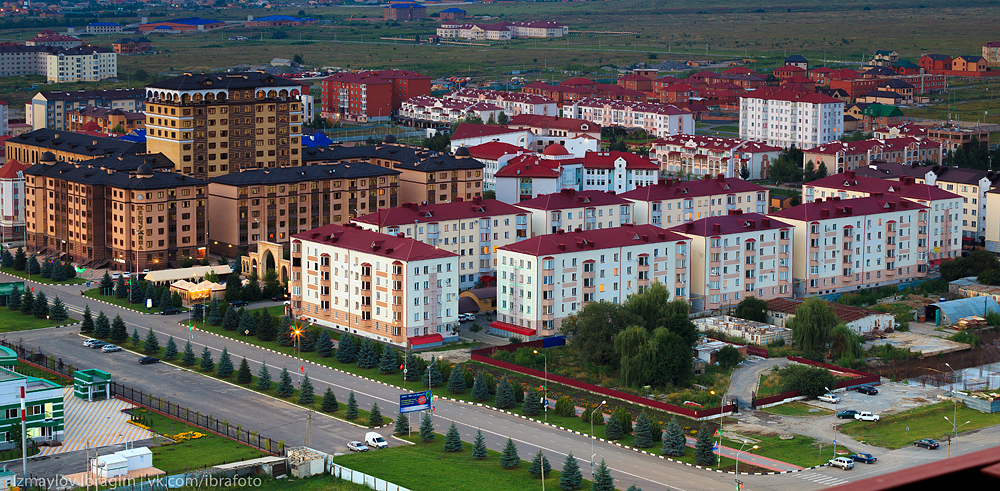 СПАСИБО  ЗА ВНИМАНИЕ!
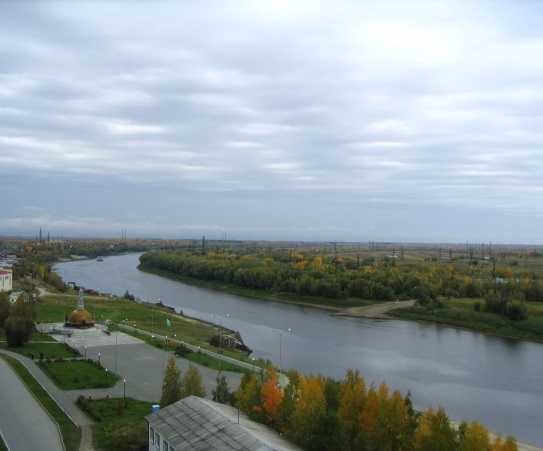 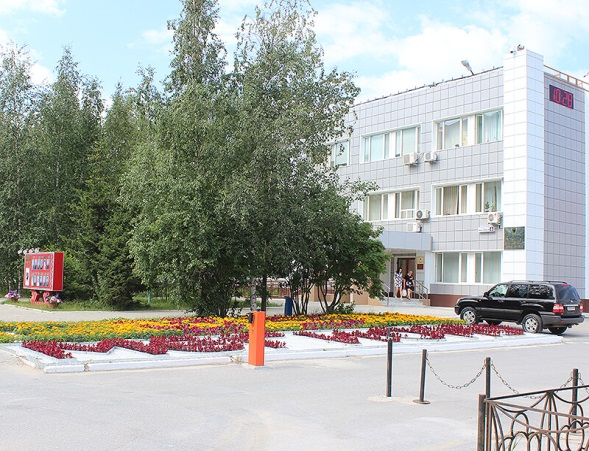 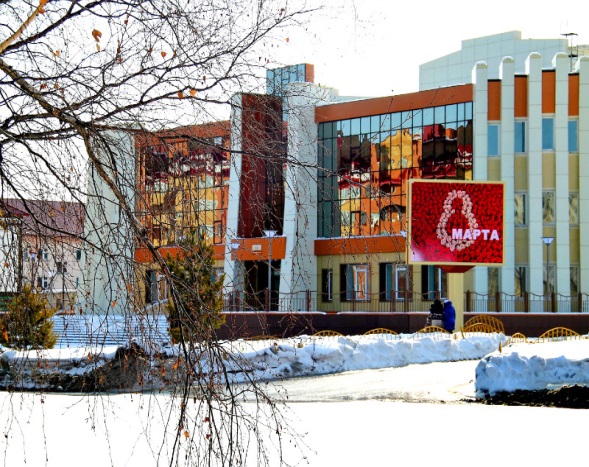 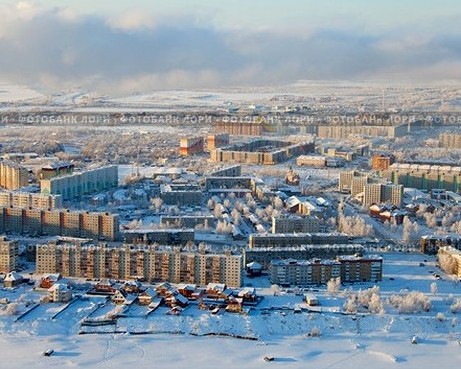